Overview of  Noncommunicable  Diseases and Related Risk  Factors
Dr. Armen Torchyan

Department of Family and Community Medicine
Objectives
Definition of risk factors and metabolic risk factors
Common risk factors for NCDs
More in-depth discussion on 4 leading NCDs, 4  behavioral/lifestyle risk factors, and 4 metabolic risk  factors
Definition
Global burden
Health effects
Overview of NCD’s and Risk Factors
2
Types of NCDs
Cardiovascular disease (e.g., Coronary heart  disease, Stroke)
Cancer
Chronic respiratory disease
Diabetes
Chronic neurologic disorders (e.g., Alzheimer’s,  dementias)
Arthritis/Musculoskeletal diseases
Unintentional injuries (e.g., from traffic crashes)
Overview of NCD’s and Risk Factors
http://www.who.int/gho/ncd/mortality_morbidity/en/index.html
3
Risk Factor: Definition
“An aspect of personal behavior or lifestyle, an  environmental exposure, or a hereditary  characteristic that is associated with an increase  in the occurrence of a particular disease, injury,  or other health condition.”
Overview of NCD’s and Risk Factors
Principles of Epidemiology, CDC, 2006
8
Modifiable Risk Factor
A behavioral risk factor that can be reduced or  controlled by intervention, thereby reducing the  probability of disease.
WHO has prioritized the following four:
Physical inactivity,
Tobacco use,
Alcohol use, and
Unhealthy diets (increased fat and sodium, with low  fruit and vegetable intake).
Overview of NCD’s and Risk Factors
5
http://www.who.int/nmh/events/2012/discussion_paper3.pdf
Non-Modifiable Risk Factor
A risk factor that cannot be reduced or controlled  by intervention; for example:
Age,
Gender,
Race, and
Family history (genetics).
Overview of NCD’s and Risk Factors
6
Common Risk Factors
Overview of NCD’s and Risk Factors
7
Metabolic Risk Factors
“Metabolic" refers to the biochemical processes  involved in the body's normal functioning
Behaviors (modifiable risk factors) can lead to  metabolic/physiologic changes.
WHO has prioritized the following four metabolic  risk factors:
Raised blood pressure
Raised	total cholesterol
Elevated glucose
Overweight and obesity
Overview of NCD’s and Risk Factors
8
http://www.who.int/nmh/events/2012/discussion_paper3.pdf
FOUR LEADING NCDs
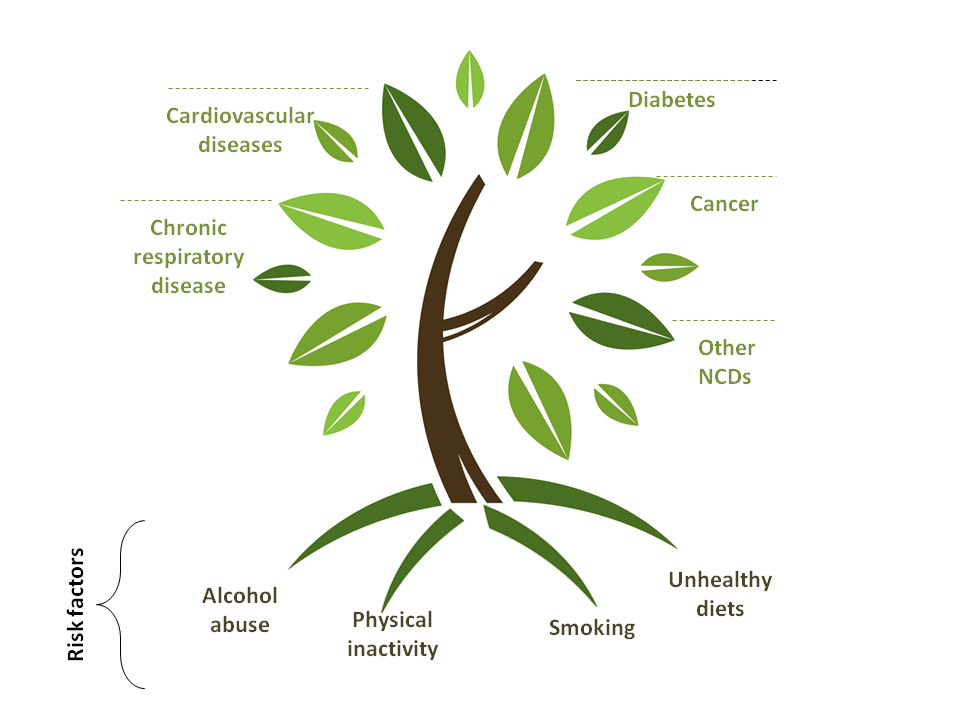 Overview of NCD’s and Risk Factors
9
WHO Website
Global Health Observatory (GHO): http://www.who.int/gho/en/
Provides data and analyses on global health priorities
Noncommunicable diseases
Mortality/morbidity
Risk Factors
Country statistics: health data and statistics for countries

Media centre fact sheets:
http://www.who.int/mediacentre/factsheets/en/
Key facts
Symptoms
Risk factors
Burden of disease
Overview of NCD’s and Risk Factors
10
Cardiovascular Disease:  Definition
Cardiovascular disease (CVD) is a group of disorders  of the heart and blood vessels, and may include:
Overview of NCD’s and Risk Factors
11
Cardiovascular Disease:  Definition (cont.)
Overview of NCD’s and Risk Factors
12
Global Burden of Cardiovascular  Disease
CVDs are the #1 cause of death globally.

An estimated 17.9 million people died from CVDs in  2016. (31% of all global deaths)
85% are due to heart attack and sroke

Over 80% CVD deaths occur in low- and middle- income  countries.

By 2030, almost 25 million people will die from CVDs.
http://www.who.int/cardiovascular_diseases/en/
Overview of NCD’s and Risk Factors
13
Cardiovascular Disease: Risk  Factors
Overview of NCD’s and Risk Factors
14
Diabetes: Definition
Diabetes is a disorder of metabolism— the way the  body uses digested food for growth and energy.

There are 4 types: Type 1, Type 2, Gestational, and  Pre-Diabetes (Impaired Glucose Tolerance).

Type 2 is caused by modifiable risk factors and is  the most common worldwide.
>90% of all adult diabetes cases are Type 2
http://www.who.int/mediacentre/factsheets/fs312/en/
National institute of Diabetes and Digestive and Kidney Diseases, 2012
Overview of NCD’s and Risk Factors
15
Diabetes: Definition
Overview of NCD’s and Risk Factors
http://www.drugs.com/health-guide/type-1-diabetes-mellitus.html
21
Diabetes: Burden of Disease
422 million people worldwide had diabetes in 2014.

In 2014, an estimated 3.8 million people died from consequences of  high blood sugar.

More than 80% of diabetes deaths occur in low- and middle-income  countries.

WHO projects that diabetes deaths will increase by two thirds  between 2008 and 2030.

Healthy diet, regular physical activity, maintaining a normal body  weight and avoiding tobacco use can prevent or delay the onset of  type 2 diabetes.
1. http://www.who.int/mediacentre/factsheets/en/  2.http://www.idf.org/regions
Overview of NCD’s and Risk Factors
17
Diabetes: Risk Factors
Overview of NCD’s and Risk Factors
18
Cancer: Definition
Generic term for a large group of diseases that can  affect any part of the body.

“Rapid creation of abnormal cells that grow beyond  their usual boundaries, and which can then invade  adjoining parts of the body and spread to other
organs.”
(WHO, 2012)
Benign tumors

Malignant tumors
Overview of NCD’s and Risk Factors
19
Cancer: Definition (cont.)
Overview of NCD’s and Risk Factors
20
http://www.cancer.gov/cancertopics/cancerlibrary/what-is-cancer
Global Burden of Cancer
9.6 million people died from cancer in 2018.

70% of all cancer deaths occur in low- and middle-  income countries.

About 30% of cancers are attributable to behavior  risk factors.

The total annual economic cost of cancer in 2010 was estimated at approximately US$ 1.16 trillion
Overview of NCD’s and Risk Factors
21
http://www.who.int/mediacentre/factsheets/fs297/en/index.html
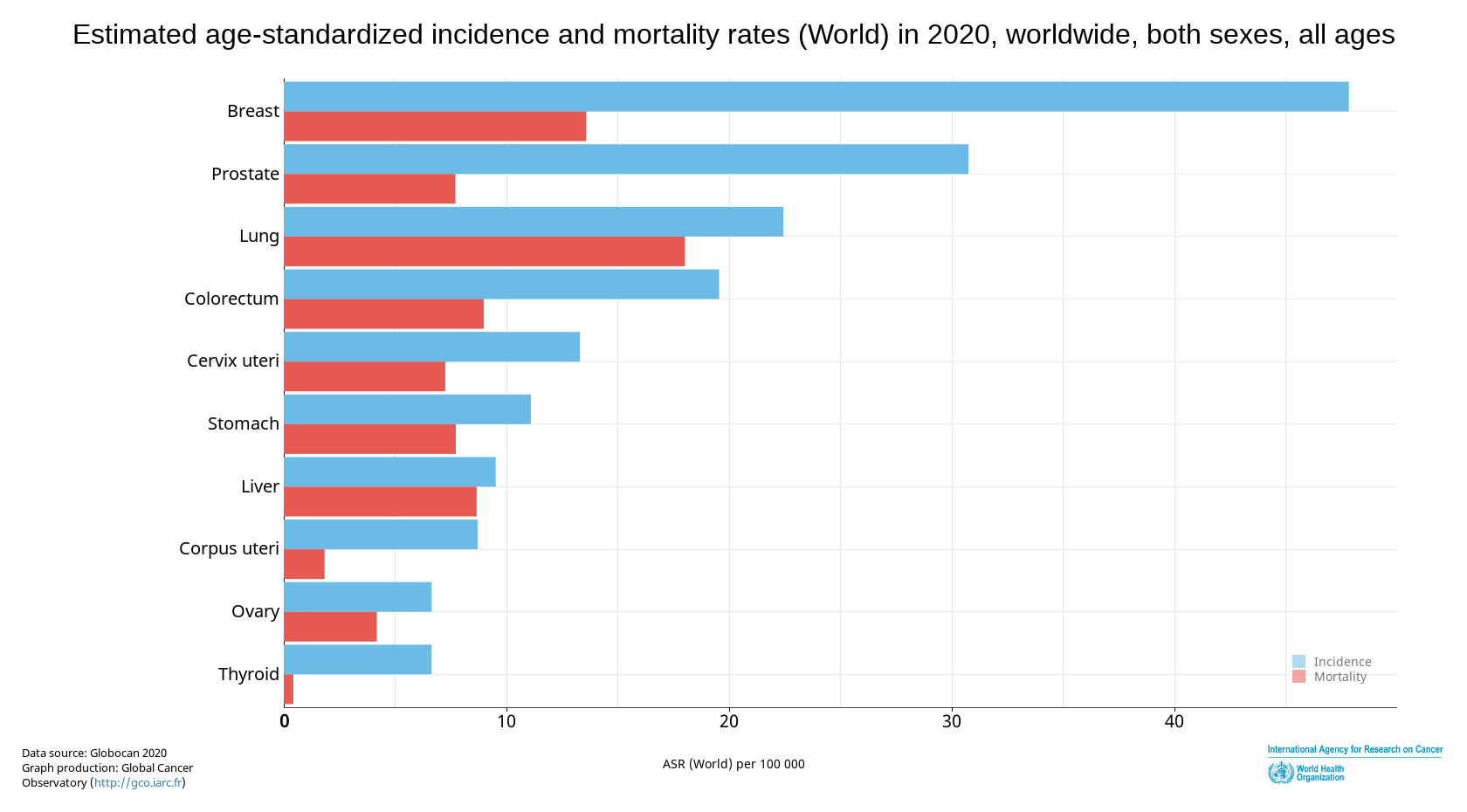 Cervical Cancer: Definition
Cancer of the female reproductive system:
Two cell types present (squamous and glandular)
Tend to occur where the two cell types meet
99% of cases linked to genital infection with human  papillomavirus (HPV)
Overview of NCD’s and Risk Factors
TAP Pharmaceuticals, “Female Reproductive Systems
28
Cervical Cancer
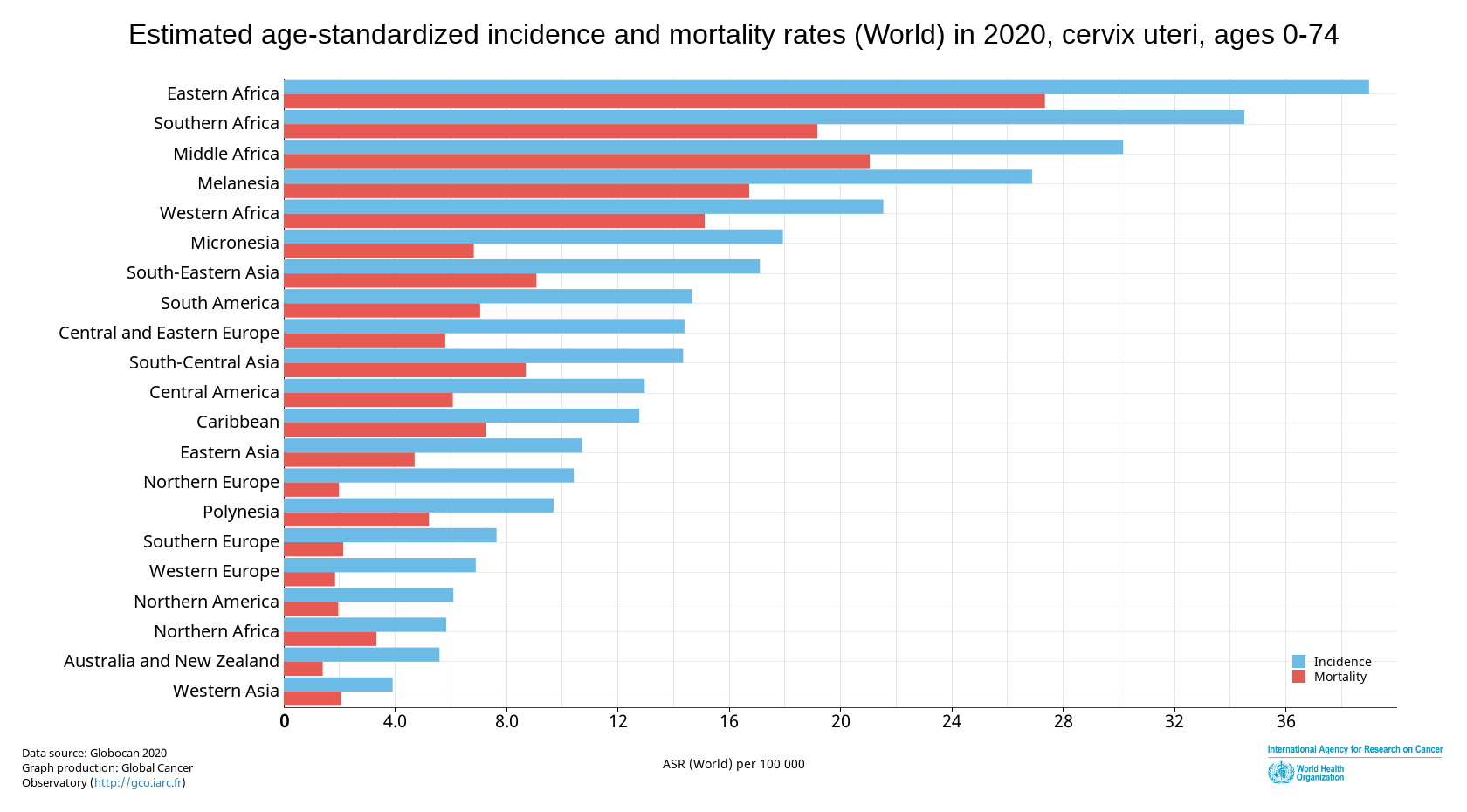 Cervical Cancer: Risk Factors
Human papilloma virus infection (HPV)
Smoking
Immune Deficiencies
Poverty
No access to PAP screening
Family history of cervical cancer
Overview of NCD’s and Risk Factors
25
Lung Cancer: Definition
Cancer that forms in tissues of the lung, usually in  the cells lining air passages
Leading cause of cancer death globally,1.37 million  deaths in 2008
Affects more men than women
Two main types:
Small cell lung cancer
Non-small cell lung cancer
Overview of NCD’s and Risk Factors
26
Lung Cancer
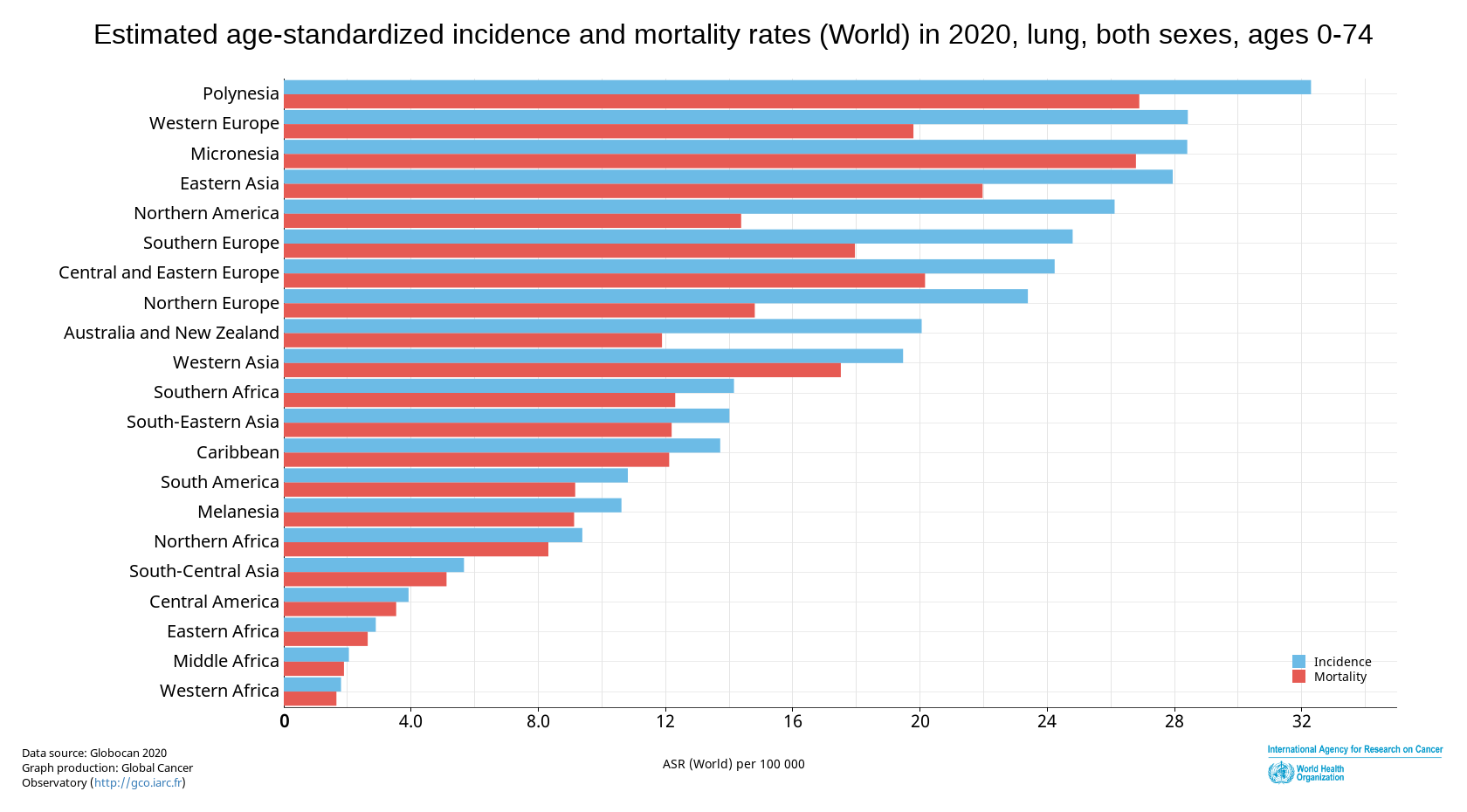 Lung Cancer: Risk Factors
Smoking cigarettes, pipes, or cigars - now or in the  past
Being exposed to second-hand smoke
Being treated with radiation therapy to the breast or  chest
Being exposed to asbestos, radon, chromium,  nickel, arsenic, soot, or tar
Living where there is air pollution
Overview of NCD’s and Risk Factors
28
Breast Cancer: Definition
Cancer that forms in the tissues of the breast,  usually in the ducts or in the lobules

Occurs commonly in women, rarely occurs in men

1 of 8 women will be diagnosed with breast cancer  in her lifetime.
Overview of NCD’s and Risk Factors
29
Breast Cancer
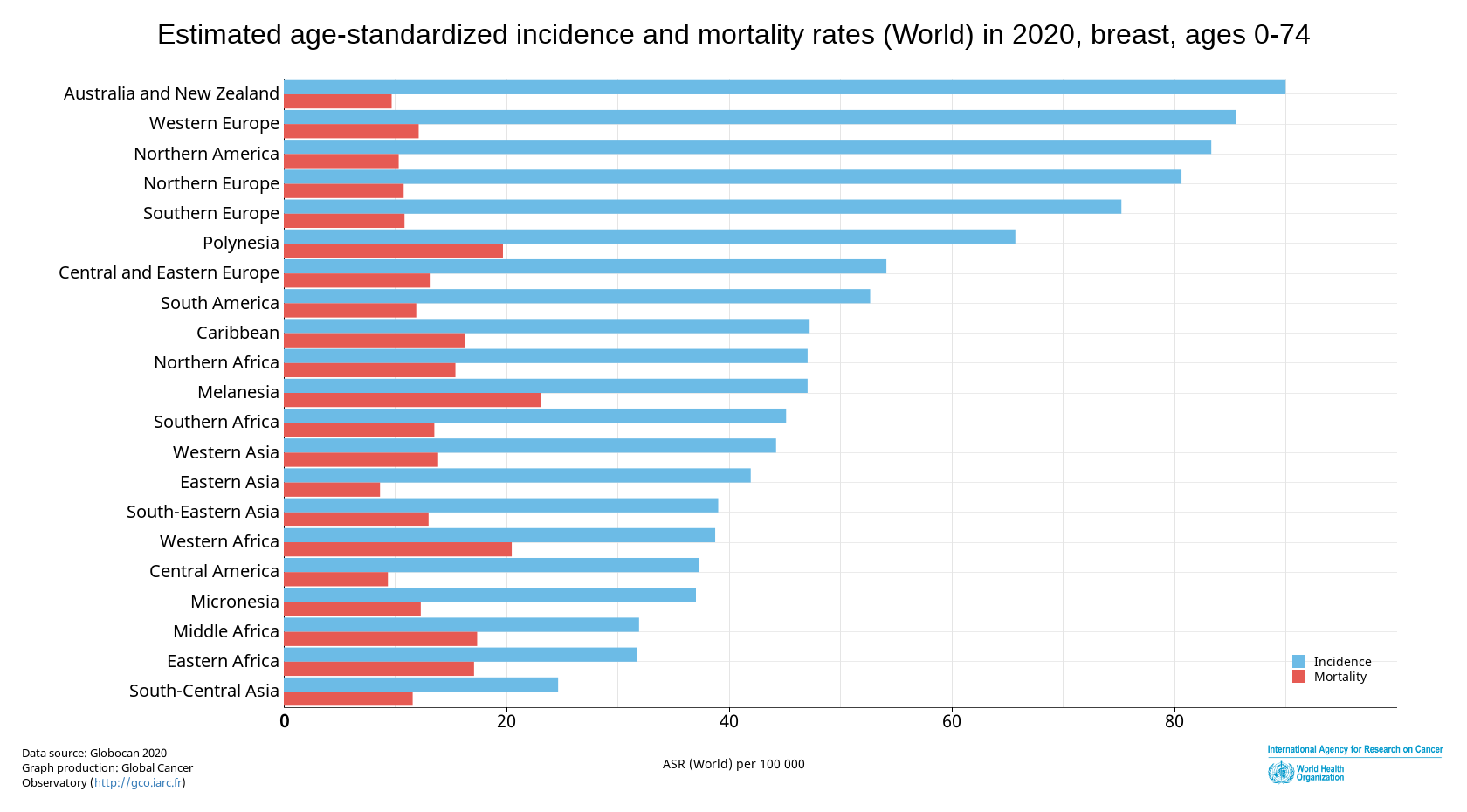 Breast Cancer: Risk Factors
Hormone therapies
Weight and physical activity
Race
Genetics or family history
BRCA1 and BRCA2 genes
Age is the most reliable risk factor!
Risk increases with age
Overview of NCD’s and Risk Factors
31
Prostate Cancer
2nd most common  cancer among men
The cancer develops  inside of the prostate  gland.
Risk factors: age,  race, obesity, weight  gain
Mortality Rate
Year
Overview of NCD’s and Risk Factors
32
http://globocan.iarc.fr/factsheet.asp
Prostate Cancer
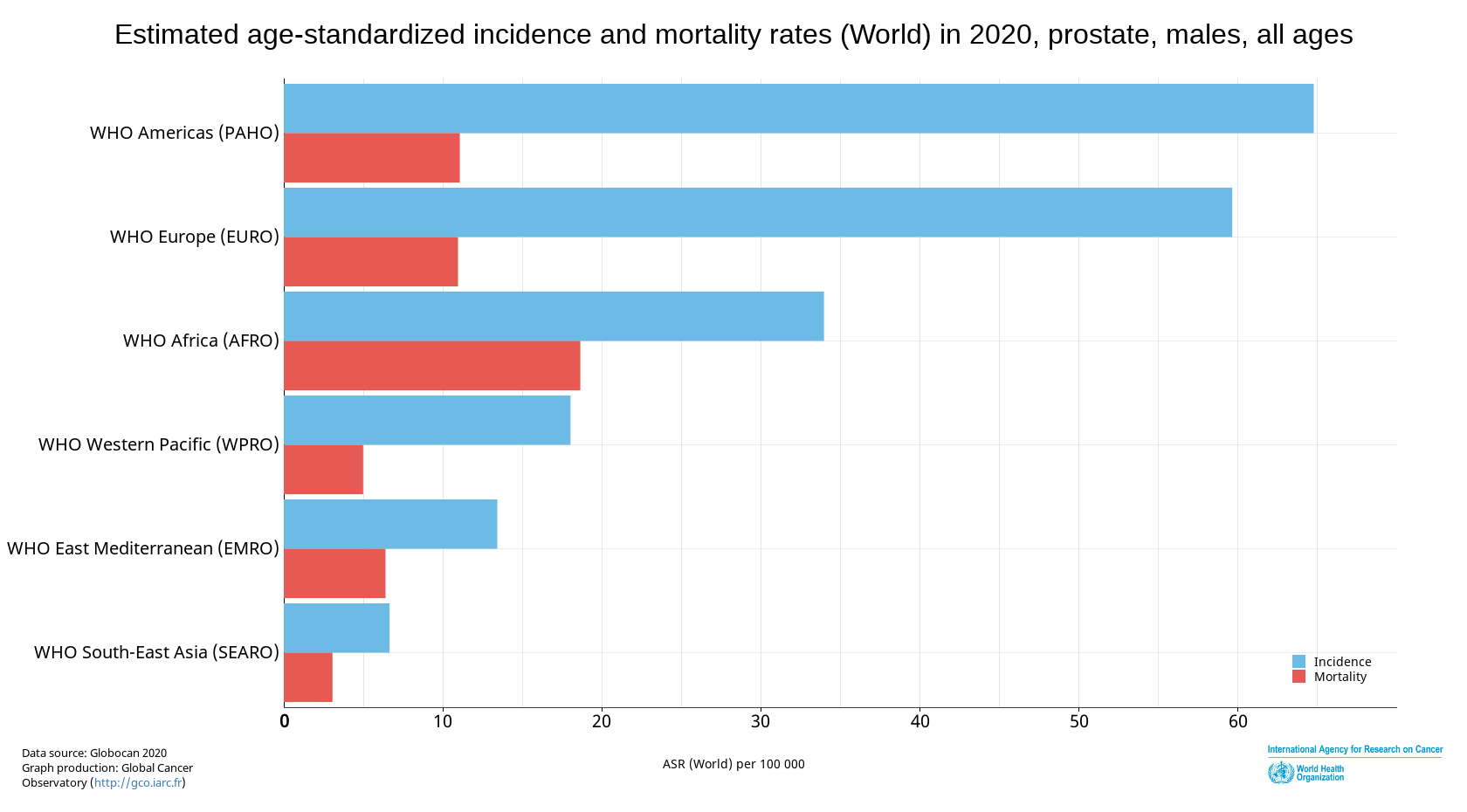 Colorectal Cancer
3rd most common type of cancer
Forms in the lower part of the digestive system  (large intestine)
Risk Factors include:
Aging
Black race
Unhealthy diet and low exercise
Diabetes
Family history of colorectal cancer
Overview of NCD’s and Risk Factors
34
http://www.mayoclinic.com/health/colon-cancer/DS00035
Colorectal Cancer
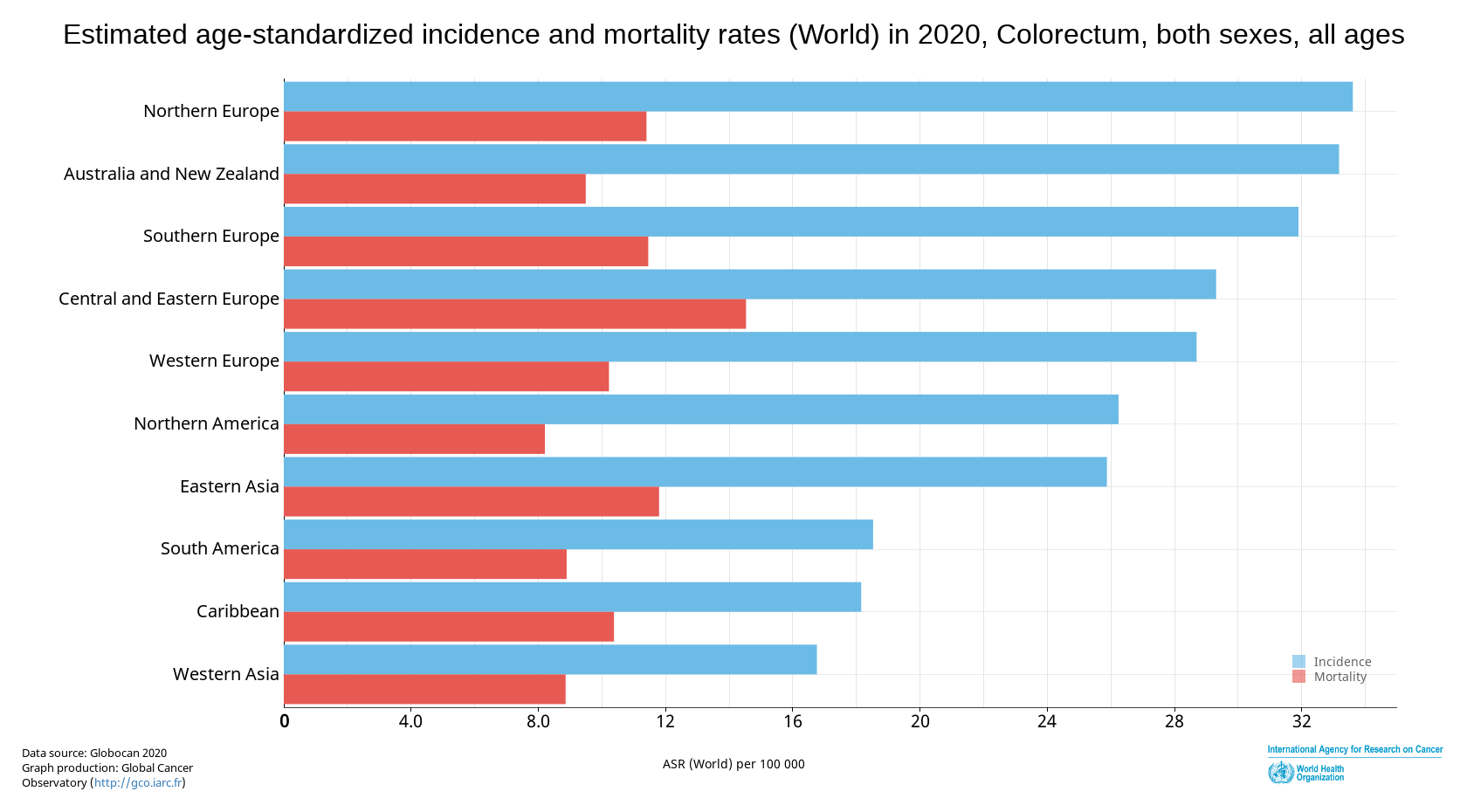 CHRONIC RESPIRATORY  DISEASES
Overview of NCD’s and Risk Factors
36
Global Burden of Chronic  Respiratory Disease
A leading cause of death
High under-diagnoses rates
90% of deaths occur in low-income countries
Overview of NCD’s and Risk Factors
http://www.who.int/respiratory/about_topic/en/index.html
42
Chronic Respiratory Diseases: Shared  Risk Factors
Genes
Infections
Socio-economic status
Aging Populations
Overview of NCD’s and Risk Factors
38
http://www.goldcopd.org/other-resources-gold-teaching-slide-set.html
Why Risk Factors?
Surveillance for non-communicable disease can be  difficult because of:
Lag time between exposure and health condition,
More than one exposure for a health condition, and
Exposure linked to more than one health condition.

Interventions that target risk factors are needed to  prevent disease.
Overview of NCD’s and Risk Factors
39
Risk Factor Surveillance
Overview of NCD’s and Risk Factors
40
Deaths attributed to 19 leading risk  factors, by country income
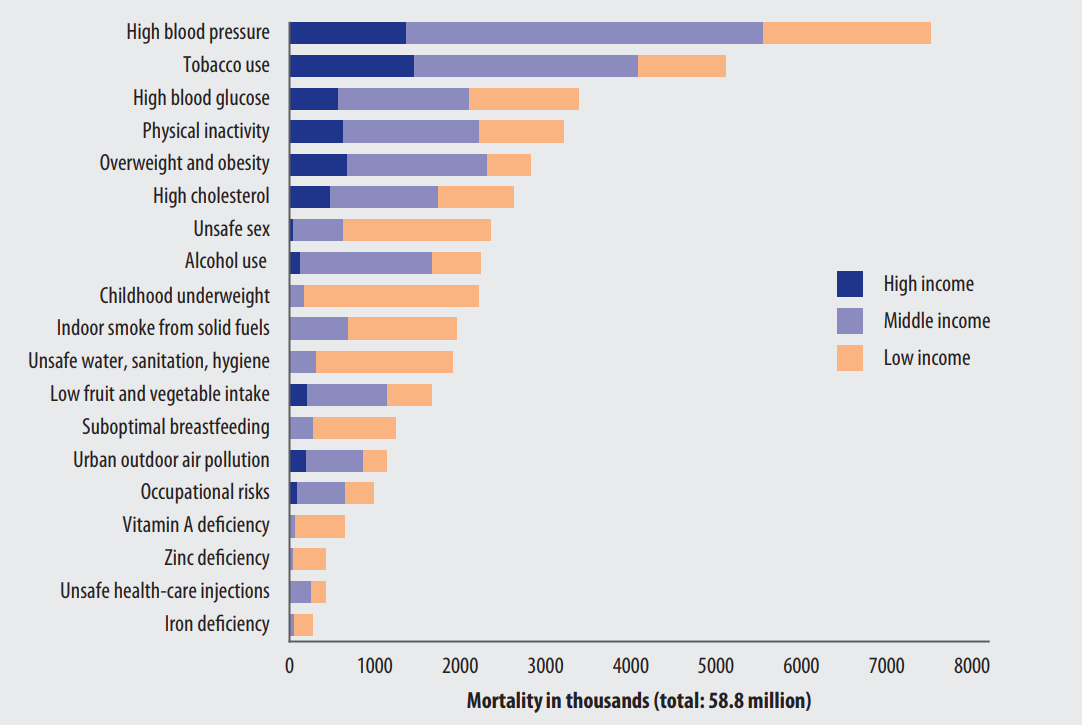 Overview of NCD’s and Risk Factors
41
WHO Global Health risks report
Tobacco Use
Tobacco kills up to half of its users.
Tobacco kills nearly 8 million people each year.
More than 7 million deaths are the result of direct tobacco use
Around 1.2 million are the result of non-smokers being exposed to second-hand smoke.
Nearly 80% of the world’s 1.3 billion smokers live  in low- and middle-income countries.
Overview of NCD’s and Risk Factors
42
http://www.who.int/mediacentre/factsheets/fs339/en/index.html
Global Adult Tobacco Survey
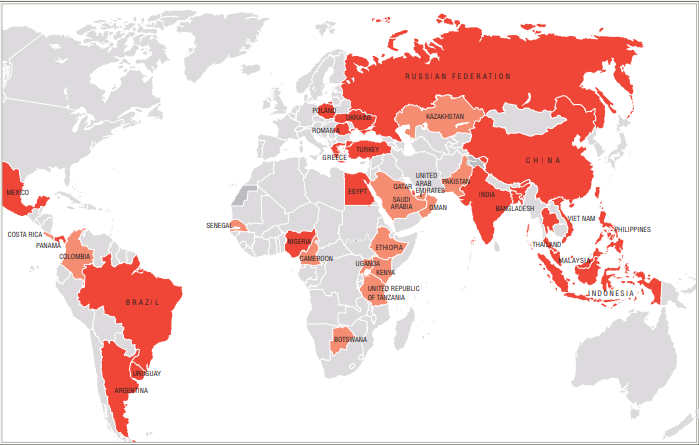 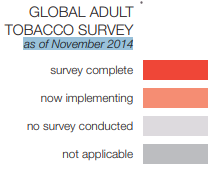 Overview of NCD’s and Risk Factors
http://www.cdc.gov/tobacco/global/gtss/tobacco_atlas/index.htm
54
Tobacco Use: Health Effects
Mathers CD, Loncar D. Projections of global mortality and burden of disease from 2002 to 2030. PLoS Medicine, 2006,  3(11): e442.
Overview of NCD’s and Risk Factors
44
Tobacco Use: Health Effects
(cont.)
Among smokers:	•
Second-hand smoke  causes:
Heart disease, including  heart attack
Lung cancer
Cancer
Coronary heart disease
Diseases of the lungs
Peripheral vascular  disease
Stroke
Fetal complications and  stillbirth
Overview of NCD’s and Risk Factors
45
DIET
Overview of NCD’s and Risk Factors
46
Global Changes in Diet
Most countries have increased overall daily  consumption of:
Daily calories,
Fat and meats, and
Energy dense and nutrient-poor foods such  as:
Starches
Refined sugars
Trans-fats
Overview of NCD’s and Risk Factors
47
http://www.pitt.edu/~super4/41011-42001/41171.pdf
Unhealthy Diet: Health Effects
Coronary heart disease
Stroke
Cancer
Type 2 diabetes
Hypertension
Diseases of the liver and gallbladder
Obesity
Overview of NCD’s and Risk Factors
48
PHYSICAL INACTIVITY
Overview of NCD’s and Risk Factors
49
Global Changes in Physical  Activity
31% of the world’s population does not get enough  physical activity.

Many social and economic changes contribute to  this trend:
Aging populations,
Transportation, and
Communication technology.
http://www.cdc.gov/physicalactivity/everyone/guidelines/adults.html
http://www.sciencedirect.com/science/article/pii/S0140673612608988
Overview of NCD’s and Risk Factors
50
Global Changes in Physical  Activity (cont.)
Lee IM, Shiroma EJ, Lobelo F, Puska P, Blair SN, Katzmarzyk PT; Lancet Physical Activity Series Working Group.  Effect of physical inactivity on major non-communicable diseases worldwide: an analysis of burden of disease and life  expectancy. Lancet. 2012 Jul 21;380(9838):219-29
Overview of NCD’s and Risk Factors
62
Physical Activity: Health  Effects
Reduces risk of:
Type 2 diabetes
Certain cancers
Heart attacks
Stroke
Falls
Early death
Reduces:
High blood  pressure
Adverse lipid  profile
Arthritis pain
Psychiatric  issues
Overview of NCD’s and Risk Factors
52
http://www.health.gov/paguidelines/factsheetprof.aspx
ALCOHOL USE
Overview of NCD’s and Risk Factors
53
Global Alcohol Consumption
11.5% of all global drinkers are episodic, heavy  users.
2.5 million people die from alcohol  consumption per year
The majority of adults consume at low-risk  levels.
Estimated worldwide consumption of alcohol  has remained relatively stable.
Overview of NCD’s and Risk Factors
54
http://www.who.int/substance_abuse/publications/global_alcohol_report/msbgsruprofiles.pdf
Global Alcohol Consumption
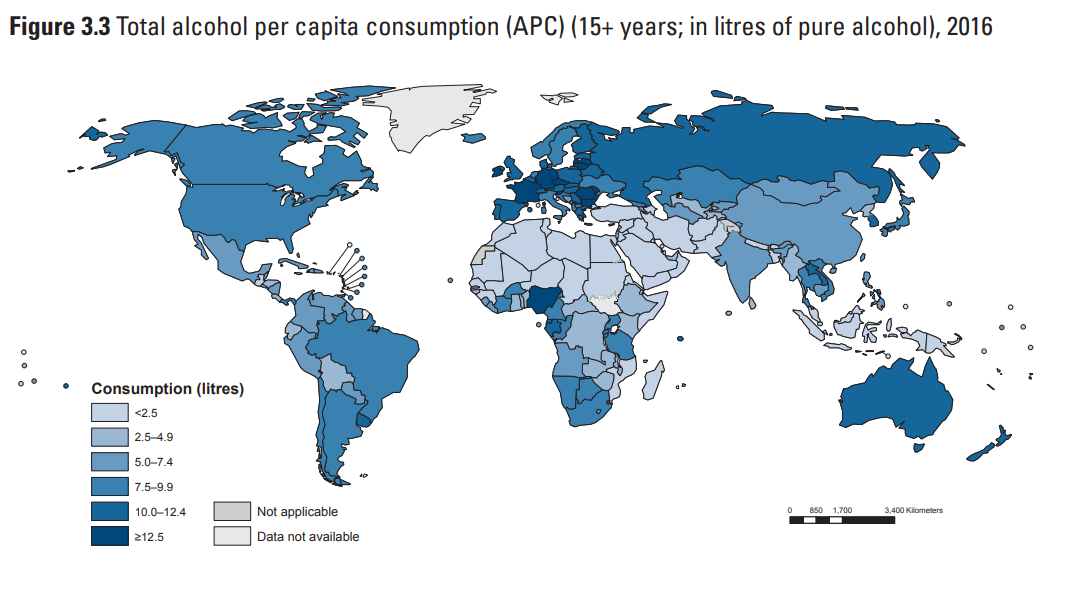 Overview of NCD’s and Risk Factors
55
http://www.who.int/substance_abuse/publications/global_alcohol_report/en/index.html
Use of Alcohol:  Definitions
Excessive drinking, per day
Heavy drinking – on average

>	>

Binge drinking – single occasion
≥
≥
Overview of NCD’s and Risk Factors
56
Alcohol Use: Effects
Immediate effects:	Long-term effects:
Liver diseases
Cancers
Hypertension
Gastrointestinal  disorders
Neurological issues
Psychiatric issues
Diminished brain  function
Loss of body heat
Fetal damage
Risk for unintentional  injuries
Risk for violence
Coma and death
Overview of NCD’s and Risk Factors
57
Metabolic Risk Factors
What are the four metabolic risk factors?
Raised Blood Pressure (Hypertension)
Raised Cholesterol
Raised Blood Glucose
Overweight	and Obesity
Overview of NCD’s and Risk Factors
58
Raised Blood Pressure
Hypertension
(Systolic)/(Diastolic) in mm of Hg (mercury)
Systolic = amount of force your arteries use when the  heart pumps
Diastolic = amount of force your arteries use when the  heart relaxes
Overview of NCD’s and Risk Factors
59
Prevalence or raised blood pressure, 2015
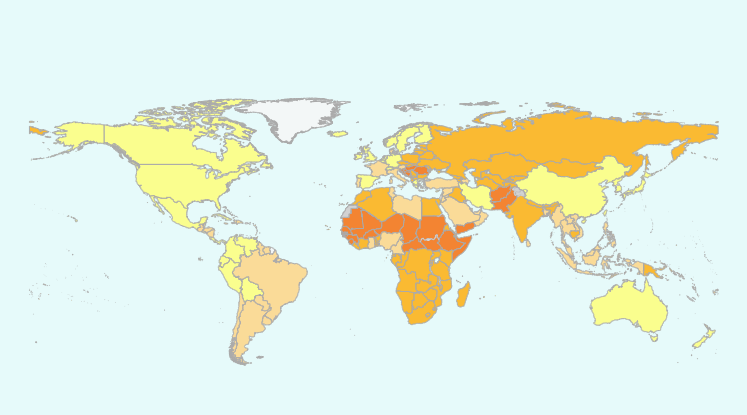 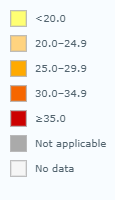 http://gamapserver.who.int/gho/interactive_charts/ncd/risk_factors/blood_pressure_prevalence/atlas.html
60
Overview of NCD’s and Risk Factors
Raised Blood Pressure: Health  Effects
Leading risk factor for stroke
Major risk factor for coronary heart disease
In some age groups, the risk of CVD doubles for  each increment of 20/10 mmHg of blood pressure
Other complications of raised blood pressure:
Heart failure
Peripheral vascular disease
Renal impairment
Retinal hemorrhage
Visual impairment
Overview of NCD’s and Risk Factors
61
Hypertension and Excessive  Sodium Intake
Sodium, through hypertension, is a major cause of  cardiovascular disease deaths and disability.

About 10% of cardiovascular disease is caused by  excess sodium intake.

8.5 million deaths could be prevented over 10 years  if sodium intake were reduced by 15%.
Overview of NCD’s and Risk Factors
62
Sources of Sodium
People are unaware of how much dietary sodium  they are eating.

In the U.S. 75% of sodium consumed comes from  processed and restaurant foods.

In China and Japan, 75% of sodium consumed  comes from cooking with high sodium products.
Overview of NCD’s and Risk Factors
63
Recommendations and Actual  Intakes WHO/PAHO
Recommendations
A population salt intake of less than 5 grams or  approximately 2,000 milligrams of sodium, per person per  day is recommended to reach national targets or in their  absence. This level	was recommended for the prevention  of cardiovascular diseases.
Actual Intake
Latest	global estimates show	that average sodium intake  varies	from 2,000 to 7,200 milligrams of sodium	per  person per day.
Overview of NCD’s and Risk Factors
64
Raised Total Cholesterol
HDL: High density lipoproteins; often called “good cholesterol”
LDL: Low density lipoproteins; often called “bad cholesterol”
VLDL: Very low density lipoproteins; has highest amount of  triglycerides
Triglycerides: Type of fat found in your blood (stored in fat cells)
Overview of NCD’s and Risk Factors
65
Global Burden of Raised Total  Cholesterol
In 2008, global prevalence of raised total  cholesterol among adults (≥ 5.0 mmol/l) was 39%  (37% for males and 40% for females).

Estimated to cause 2.6 million deaths.

What is the prevalence of raised total cholesterol in  your country?
Search the WHO Global Health Observatory website:
http://www.who.int/gho/ncd/risk_factors/en/index.html
Overview of NCD’s and Risk Factors
66
Raised Total Cholesterol: Health  Effects
Increases risks of heart disease and stroke
Globally, 1/3 of ischaemic heart disease is attributable to  high cholesterol
A 10% reduction in serum cholesterol in men aged 40 has  been reported to result in a 50% reduction in heart disease  within 5 years
A 10% reduction in serum cholesterol in men aged 70  years can result in an average 20% reduction in heart  disease occurrence in the next 5 years
Overview of NCD’s and Risk Factors
67
http://www.who.int/gho/ncd/risk_factors/cholesterol_text/en/
Elevated Glucose
Sugar produces fuel and energy for our cells
Insulin helps control the amount of glucose in our  bodies
Overview of NCD’s and Risk Factors
68
Global Burden of Elevated  Glucose
In 2012, it was estimated that elevated glucose  resulted in 3.7 million deaths.

Globally, approximately 8.3% of adults aged 18 and  over had elevated blood glucose in 2013.
Overview of NCD’s and Risk Factors
69
Elevated Glucose:  Health Effects
Elevated glucose levels can lead to type 2  diabetes.
Diabetes: leading cause of renal failure
Lower limb amputations are at least 10 times more  common in people with diabetes than in non-diabetic  people

Raised glucose is a major cause of heart disease  and renal disease.
Overview of NCD’s and Risk Factors
70
Overweight and Obesity
Overweight and obesity are defined as ''abnormal or  excessive fat accumulation that presents a risk to  health.” (1)
BMI - the Body Mass Index
BMI = (weight in kg)/(height in meters, squared)
- Between 25 and 29.9 indicates overweight
- 30 or higher indicates obesity
Skinfold Thickness Test
Waist-to-Hip Circumference Ratio
Men > 102 cm are considered high risk
Women > 88 cm are considered high risk
Overview of NCD’s and Risk Factors
71
1. http://www.who.int/dietphysicalactivity/childhood_what/en/index.ht